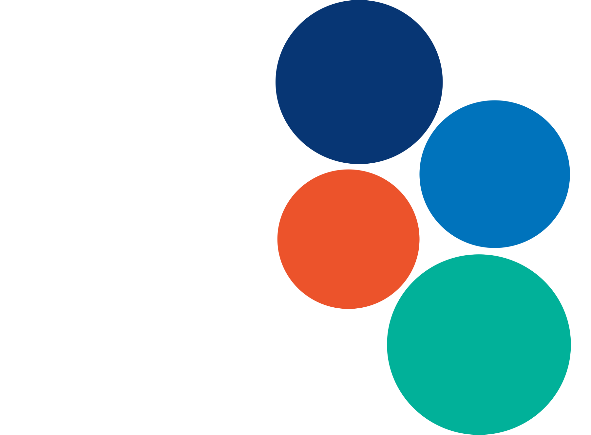 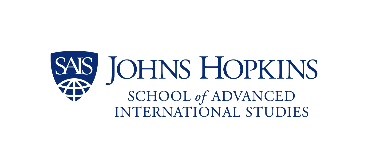 STUDY WITH PURPOSE
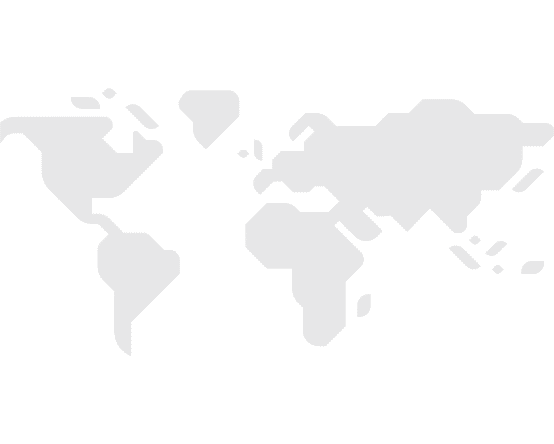 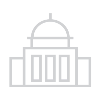 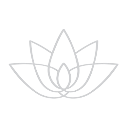 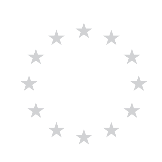 MAIR Curriculum
BA/MA Student Session April 2024
Washington, DC	    Ι	Nanjing, China	   Ι 	Bologna, Italy
Office of Academic Advising
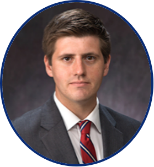 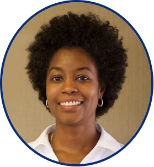 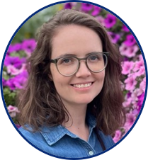 Marie Gorman
Brian McEntee
Jaime Warren
What we do: Course Planning and Registration, Curriculum Questions,  Long-term Planning, Requirements Tracking and Degree Clearance, Academic Policies and Procedures, and Academic Support and Resources
Degree Overview
Year 1
Degree Sequence
Year 2
Curriculum Overview
Core Curriculum
* Passing a waiver exam allows student to replace a requirement with a more advanced course
Outright Waivers
SAIS does not accept transfer courses or credits from JHU or other institutions
*Approved Statistics courses: AS.230.205, AS.280.345, EN.550.111, EN.550.420/430, EN.553.111/112/211/310/311, EN.553.420/430, EN.560.348
[Speaker Notes: Many of you have completed undergraduate level economics and statistics courses at the Homewood campus. These courses don’t fulfill or waive SAIS requirements, but they can be used to take more advanced economics courses at SAIS. We offer Outright waivers for the following courses if students:

Receive a grade of B- (S*) or better in the economics/statistics course AND
Have completed the Homewood within last 5 years

Econ waived – Students must replace the IE I/II waived courses with a 4 cr. SAIS Int’l Economics & Finance courses
Stats waived - Students who waive Statistics must complete a total of 8 cr. of Research Methods courses
SAIS no longer offers Micro and Macroeconomics, so the JHU Microeconomic Theory and Macroeconomic Theory courses do not apply to the MAIR degree and do not qualify for Outright waivers.

SAIS does not accept transfer courses or credits from JHU or other institutions so there is not an option to waive Theories of IR (for example) with an exam or a Homewood course. Students must complete the MAIR requirements by passing SAIS courses. In addition, your Homewood language courses won’t fulfill the proficiency requirement, but you can take the language placement test to determine if you are immediately eligible to take the SAIS proficiency exams.]
Self-Designed Program of Study
*Students who wish to pursue this focus area must complete or waiver International Economics I and II
Focus Area Combinations: 3 Examples
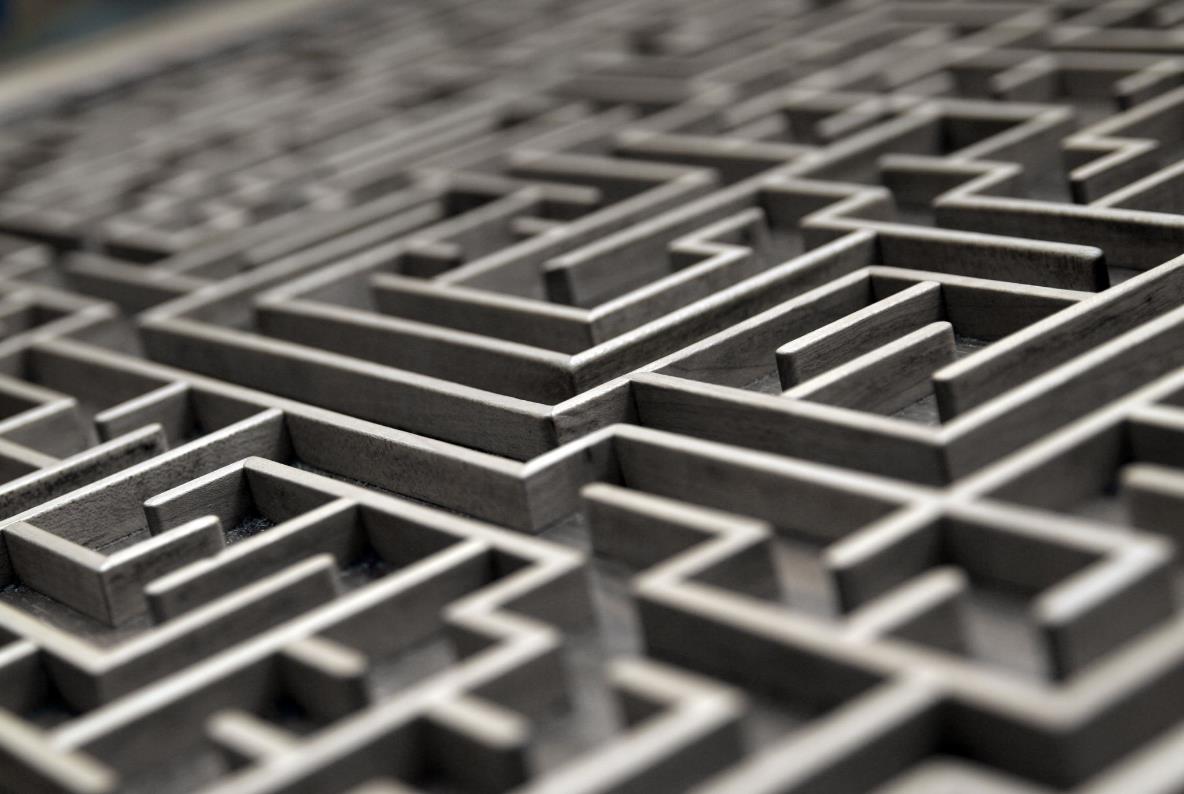 International Economics and Finance+ The Americas
Economic Development
Multinational Corporate Finance
Economics of Immigration
International Political Economy of Emerging Markets
Financial Crises and Policy Dilemmas in Emerging Markets and Latin America
Understanding Modern Latin American Politics

Security, Strategy, and Statecraft + China
Strategy and Policy
Kissinger Seminar: History, Strategy, and American Statecraft
American Intelligence: Role and Practice
China's National Security Perspectives
Chinese Foreign Policy
Asian Maritime Interests and Strategies

Development, Climate, and Sustainability + Africa
Renewable and Distributed Energy Policy
Climate Change, Science Economics, and Politics
Geopolitics of Energy
Political Economy of African Development
Energy, Politics, and Development in Africa
Contemporary African Politics
[Speaker Notes: Every student is different. Has different background. Has different goals. How you might combine your interests THESE ARE JUST SAMPLES NOT RECOMMENDATIONS.]
Sample 2 Year Plan
First Year: at least 4 of 6 Core courses
Second Year: remainder of focus area courses, electives, and capstone
Public Course Search
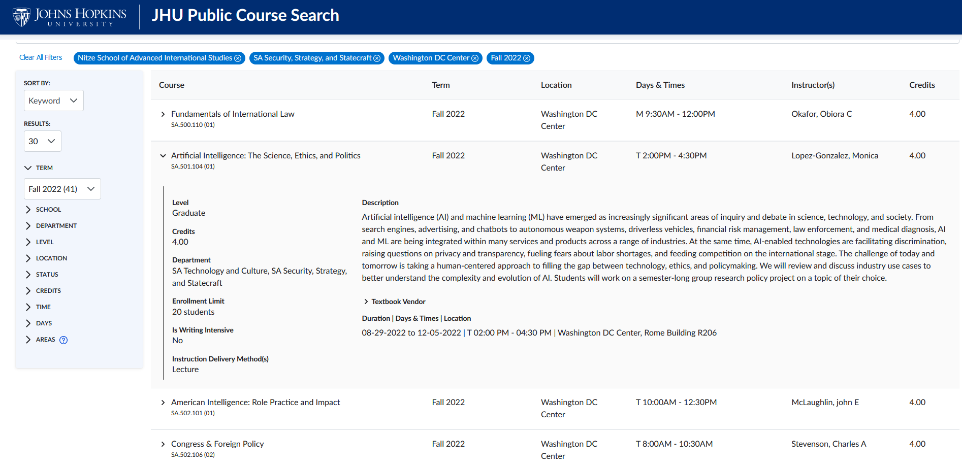 https://courses.jhu.edu
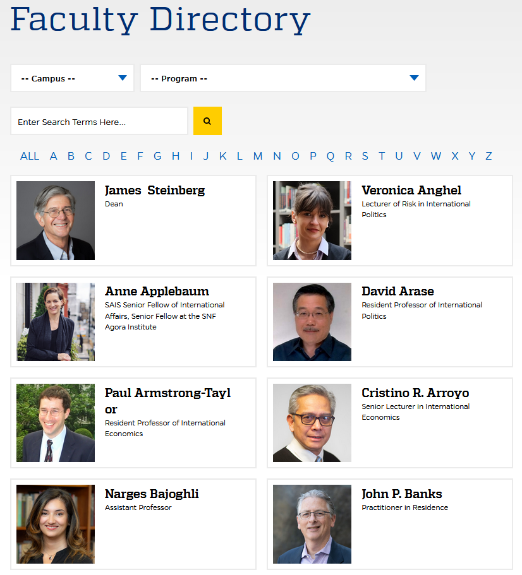 FacultyDirectory
https://sais.jhu.edu/faculty-research
Language Proficiency
*Since English is of medium of instruction, non-native English speakers must take a diagnostic test to determine they have sufficient language skills and may be required to enroll in additional English language courses if not
Language Courses
*Students who begin instruction in these languages at SAIS Europe may continue with virtual instruction after they transition to Washington, DC campus.
Experiential Learning
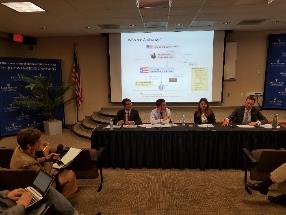 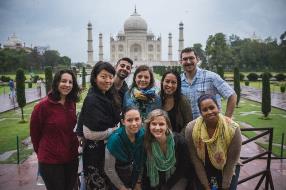 Sample Capstone Courses in 2022-2023
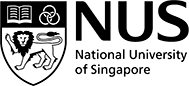 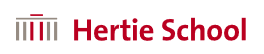 Semester Exchange
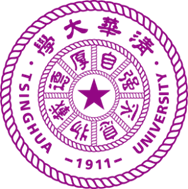 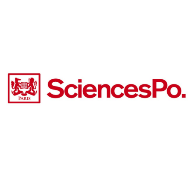 [Speaker Notes: Can participate in fall semester exchange but should consider how it will impact enrollment in 3 SAIS semesters
Reduced to 1 fall and 2 spring semesters. Think about fall/spring only courses
Exchange courses don’t fulfill SAIS requirements.
Not feasible to fit elective courses in 3 terms occupied by all requirements
No room for 2 semester capstones

Not eligible to pursue dual degree and cannot take LOA. Must complete the MAIR in 5 consecutive semesters per BA/MA agreement.]
Summer Preparation
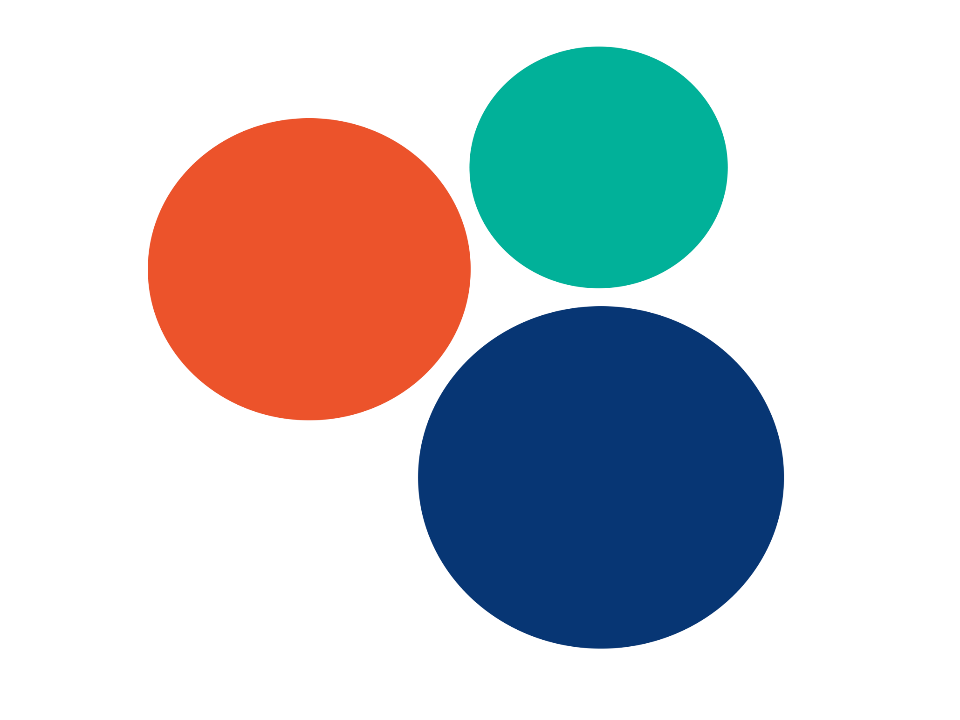 Learn More
Questions?
Questions?
Questions?
Office of Academic Advising
(Washington, D.C.)
saisadvising@jhu.edu
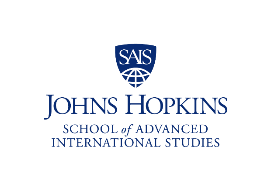 Transitioning to SAIS – What to Expect